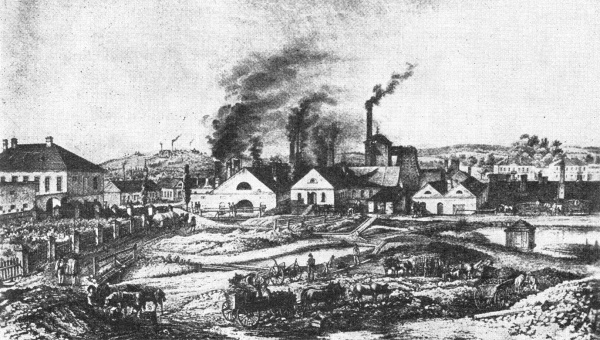 Průmyslová revoluce v Čechách, na Moravě a ve Slezsku
Lucie Glogarová
Počátek 19. století v Českém království
Po zrušení nevolnictví hledali lidé práci
Odcházeli z venkova do měst
Vznikaly velké dílny - MANUFAKTURY - příprava na strojovou výrobu
Výroba - levnější, rychlejší
První stroje
Pohon - vodní kolo, koně
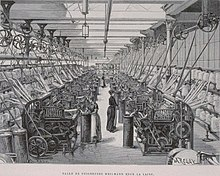 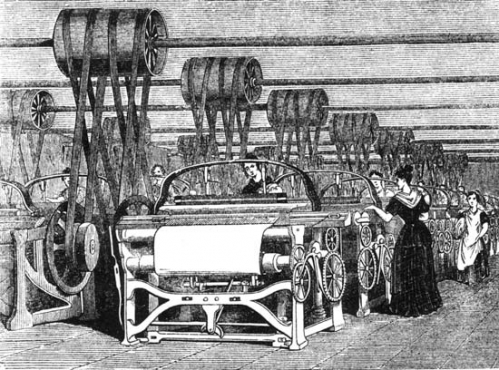 Strojová výroba nahrazovala manufaktury
Rušení cechů
Zakládání tovární výroby
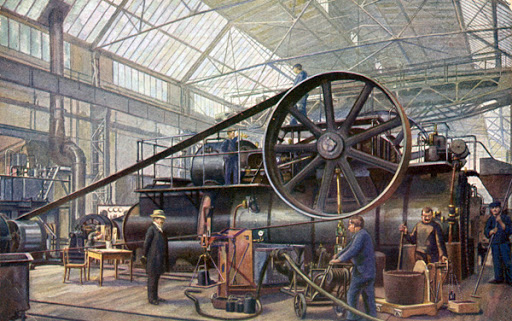 První stroje
Parní pohon
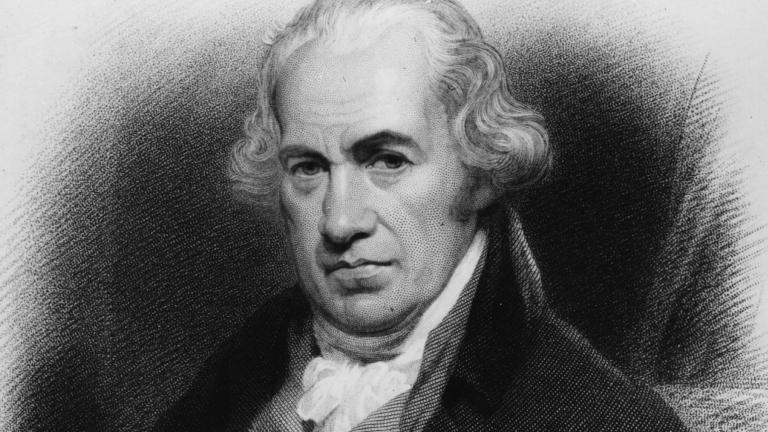 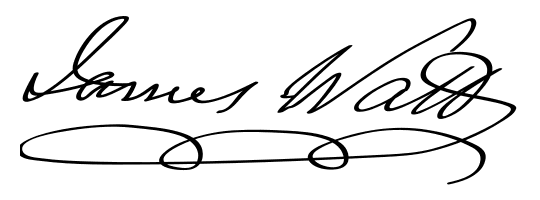 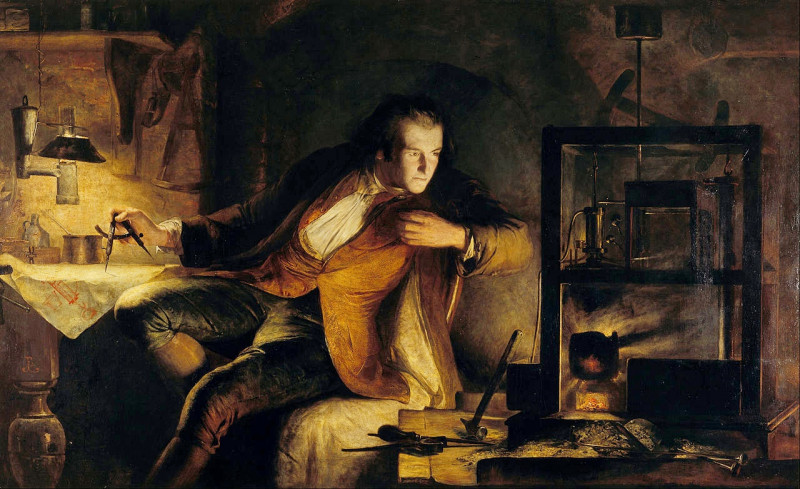 Skotský fyzik, mechanik a vynálezce
Ustanovil fyzikální veličinu práce
Zavedl jednotku koňská síla
V mezinárodní soustavě jednotek je po něm pojmenována jednotka výkonu Watt
James Watt
Prokop Diviš
1754 sestrojil uzemněný BLESKOSVOD
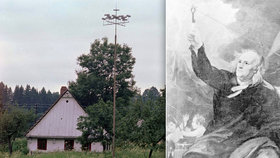 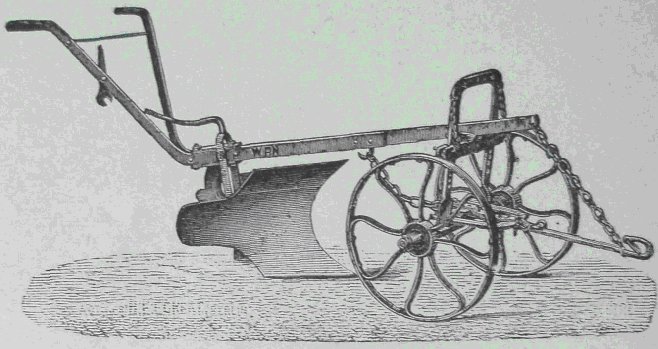 Bratranci Veverkové
Bratranci Veverkové – 1827 zdokonalili pluh k orbě – RUCHADLO
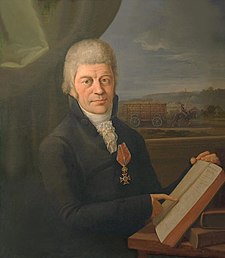 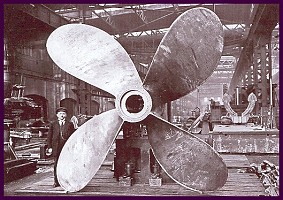 ZAČÁTEK 19. STOLETÍ
Josef Ressel – 1829 Vynálezce LODNÍHO ŠROUBU
František Josef Gerstner – sestavil první parní stroj v Českém království
Výstavba železnic
První železnice u nás 1832 z Českých Budějovic do Lince – vagóny táhli koně
Vynálezci
Železniční doprava
Negrelliho viadukt
Historicky prvním pražským železničním mostem přes Vltavu
1120 m
Do roku 1910 nejdelší most v Evropě
Stavbu začal stavět v roce 1846 Jan Perner
Jan Perner
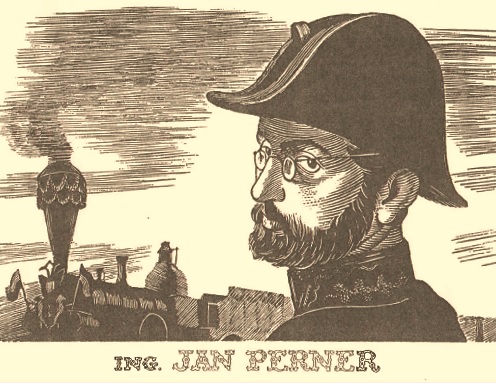 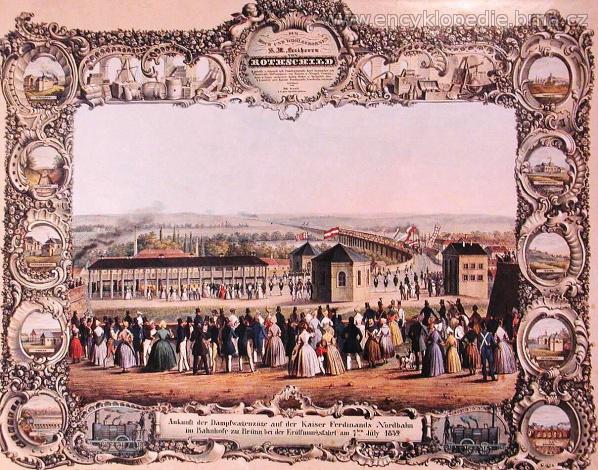 Pochází z rodu polabských mlynářů
Vystudoval polytechniku
Pracoval pro Františka Antonína Gerstnera
Projektoval významné železniční stavby - Vídeň – Praha, Olomouc – Praha – Drážďany
Negrelliho viadukt,
Nešťastné úmrtí 1845
Průmysl v Praze
Rustonka
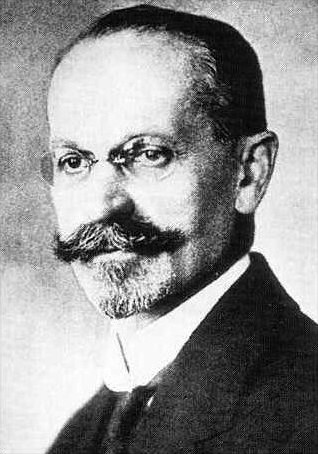 Čeněk Daněk a Emil Kolben
1854 založil v Karlíně strojírenský závod
1896 spojení s Emilem Kolbenem
Karlín, Libeň, Vysočany, Hloubětín
Kolben & Daněk
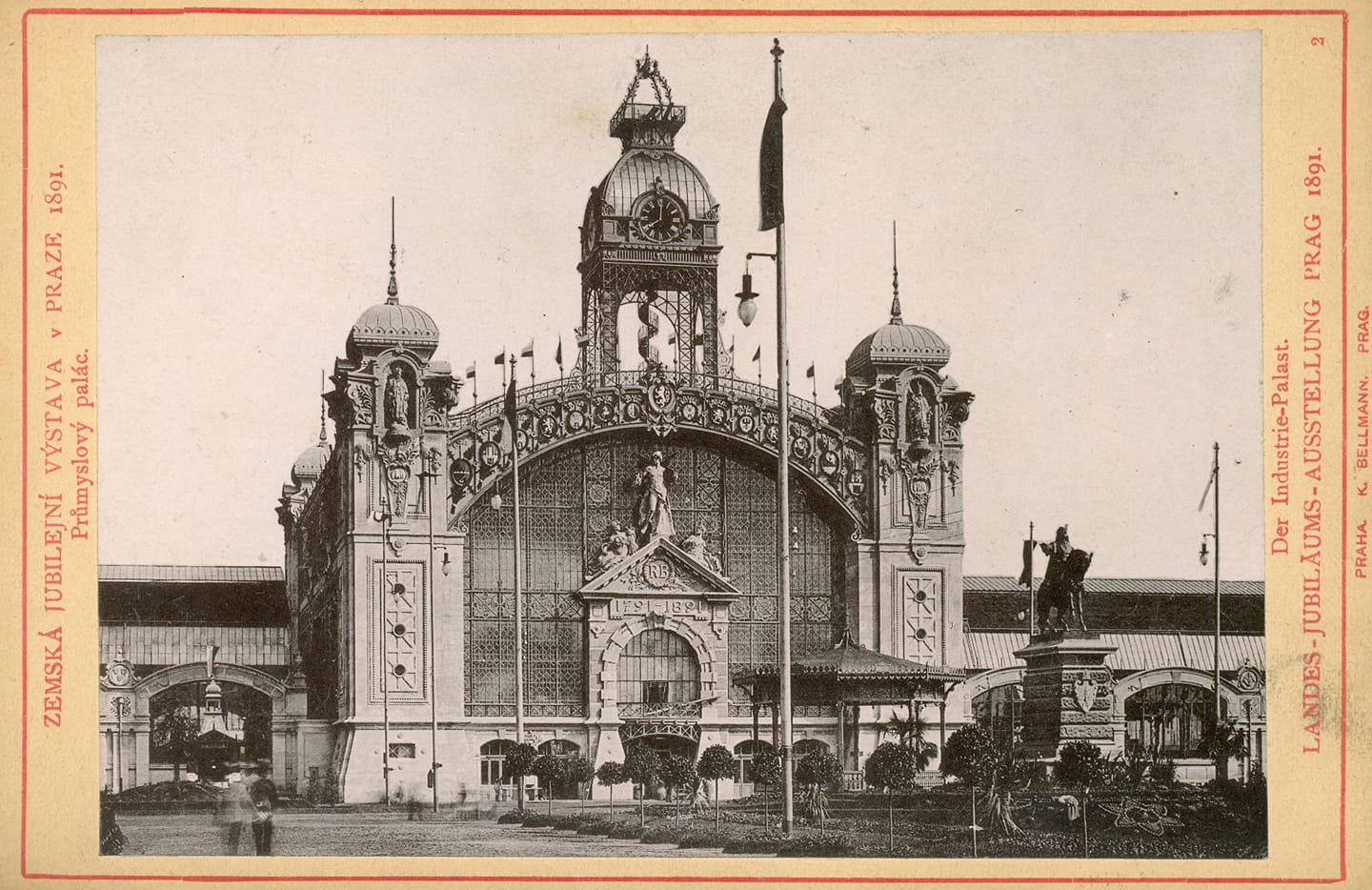 Petřínská rozhledna, Průmyslový palác na pražském výstavišti
1907 výrobci automobilů Praga
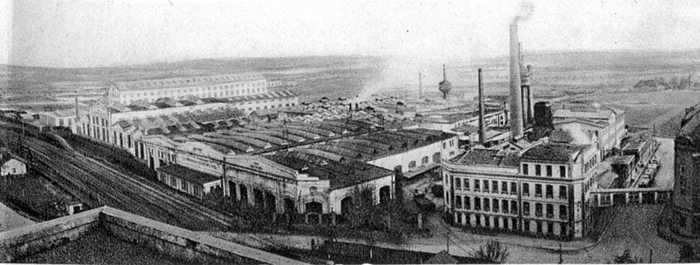 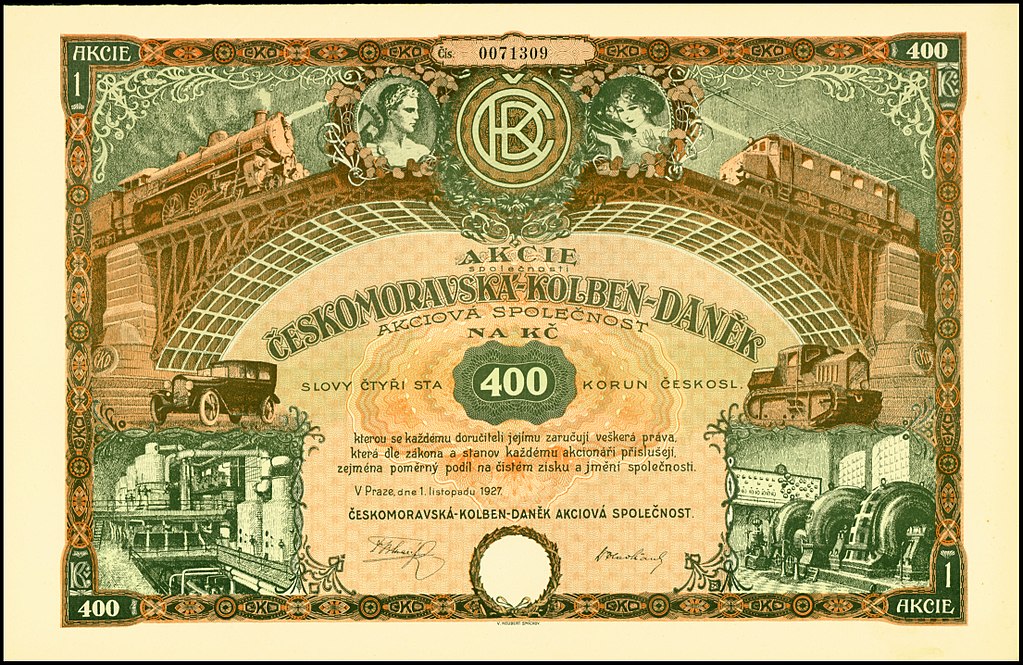 Emil Škoda
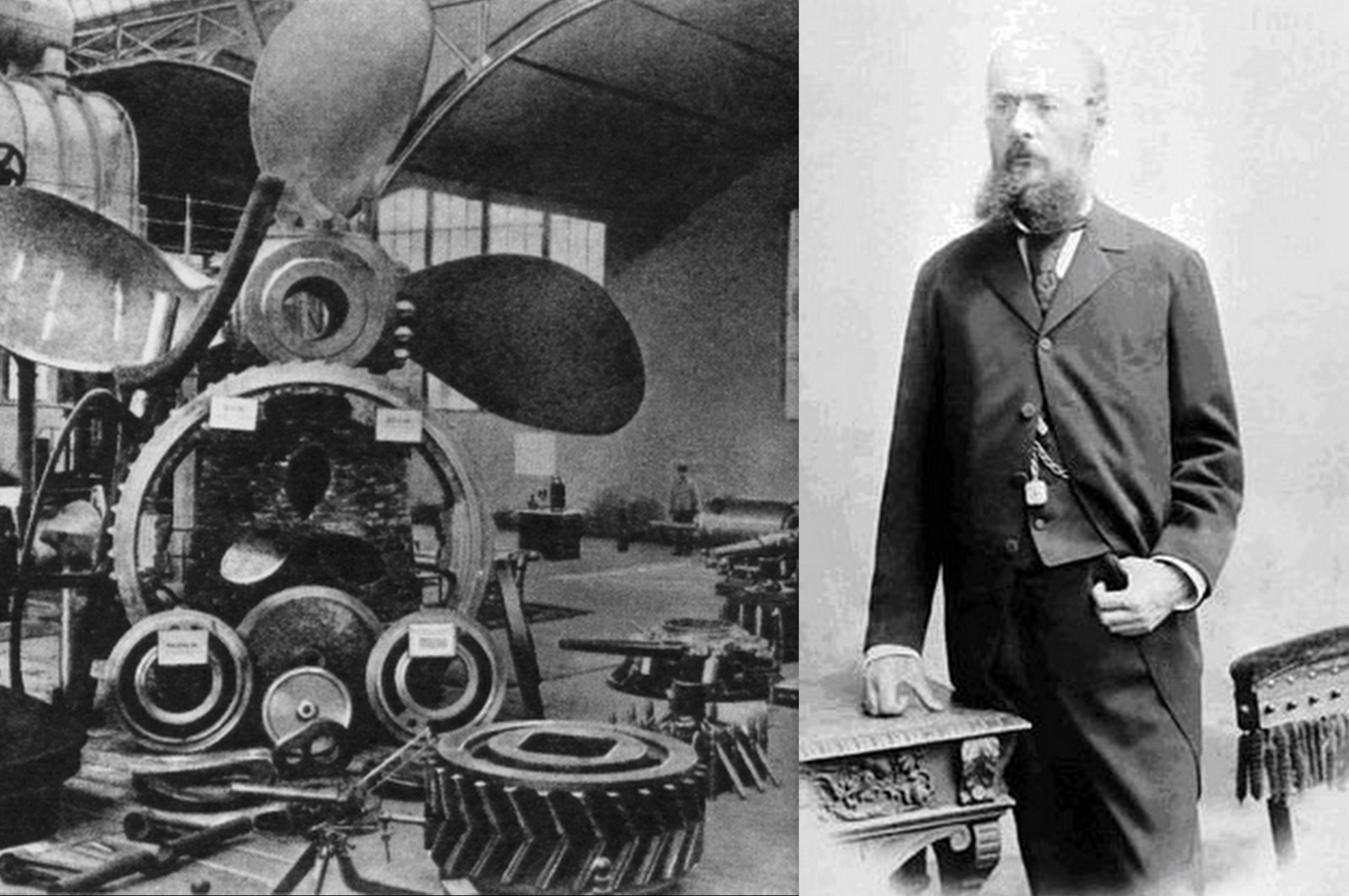 Škodovy závody
Strojírenství
Zbrojní průmysl
Mezi válkami kupuje automobilku Laurin & Klement
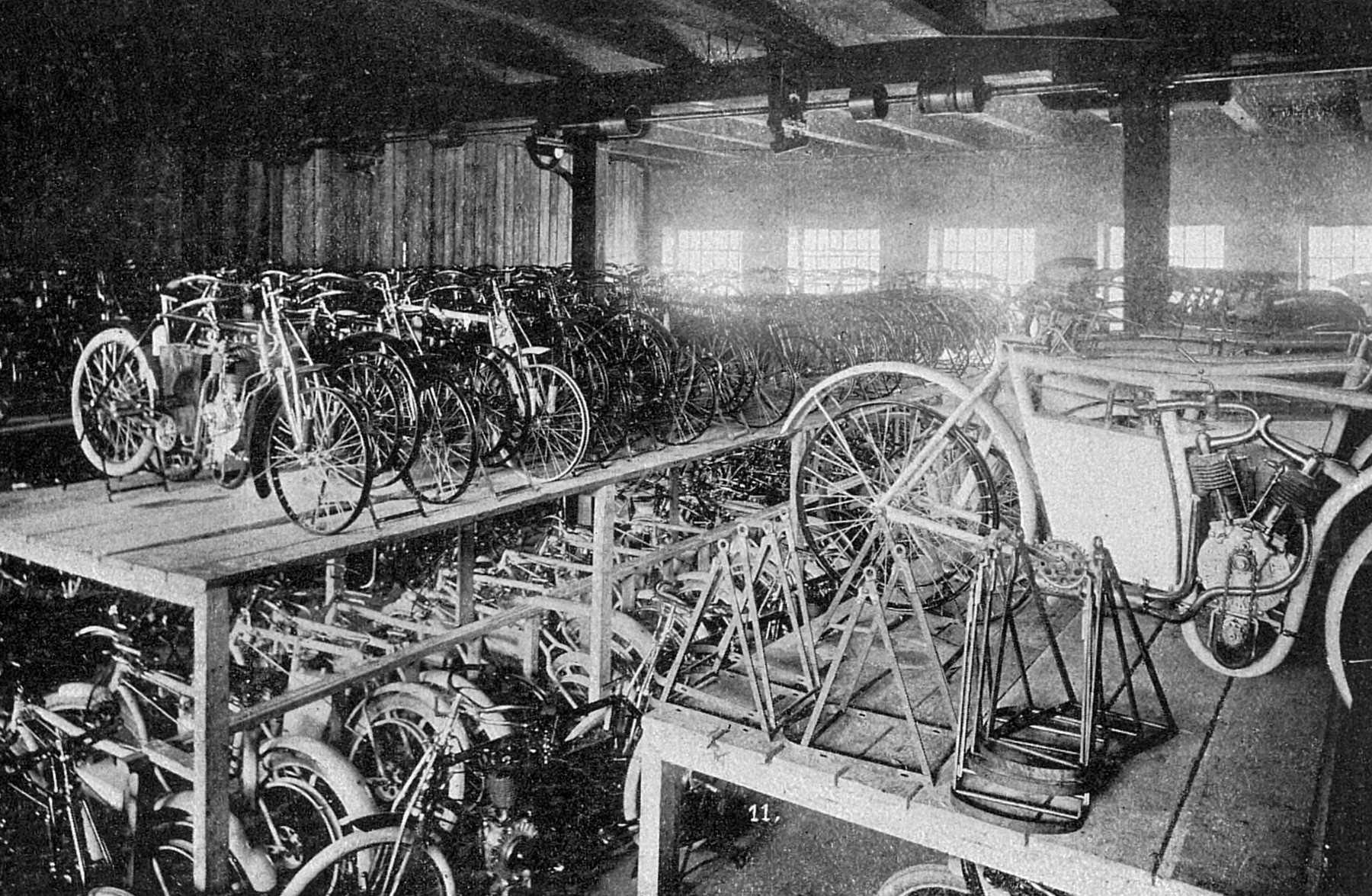 Laurin a Klement
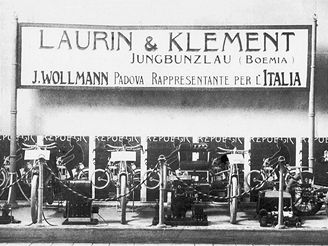 Hutní průmysl 
Ostravsko
Textilní průmyslLiberecko
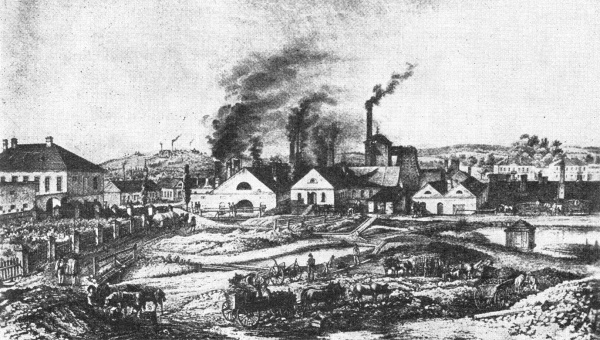 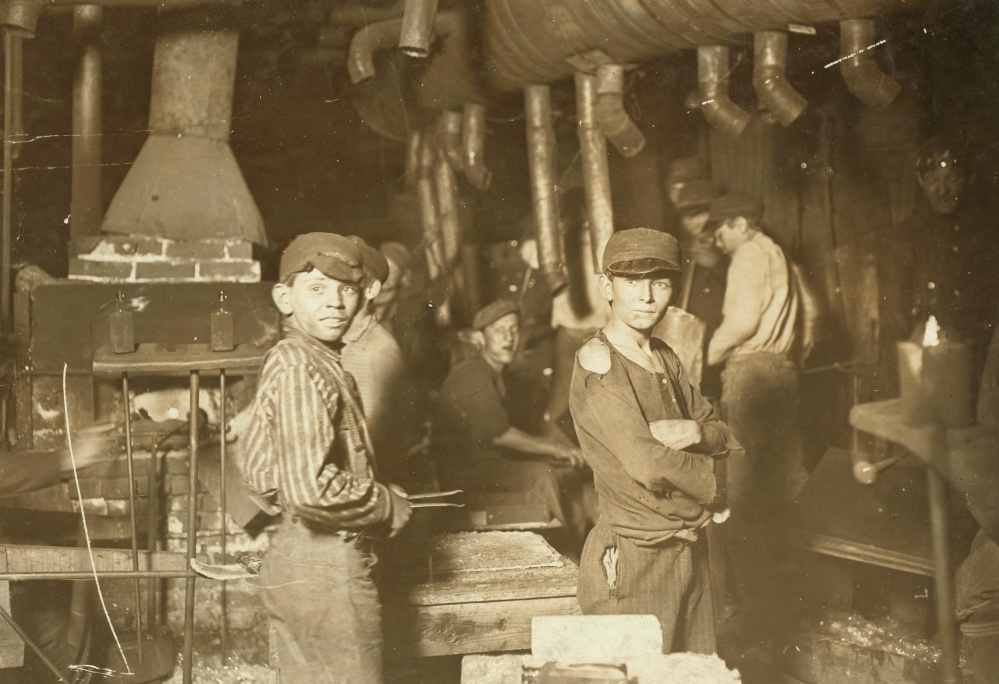 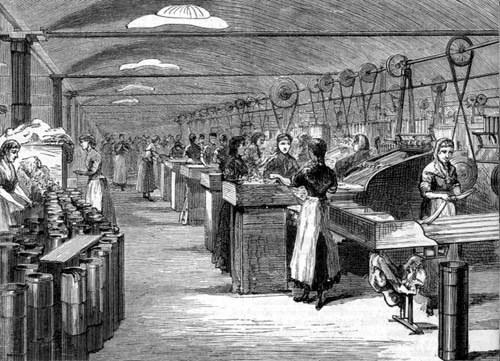 Dělníci dostávali za práci mzdu
Těžká práce x malá mzda
16 hodinová pracovní doba
Musely pracovat ženy i děti
Přebyteční dělníci – propouštěni 
Stroje brali práci - stávky
Pracovní podmínky
Děkuji za pozornost
Více informací získáte na Udatné dějiny –Pavel Koutský:
https://www.youtube.com/watch?v=3lQE8fwdnHo
https://www.youtube.com/watch?v=XuLqa7TOYqs
https://www.youtube.com/watch?v=ZZyXvJ1SkqY